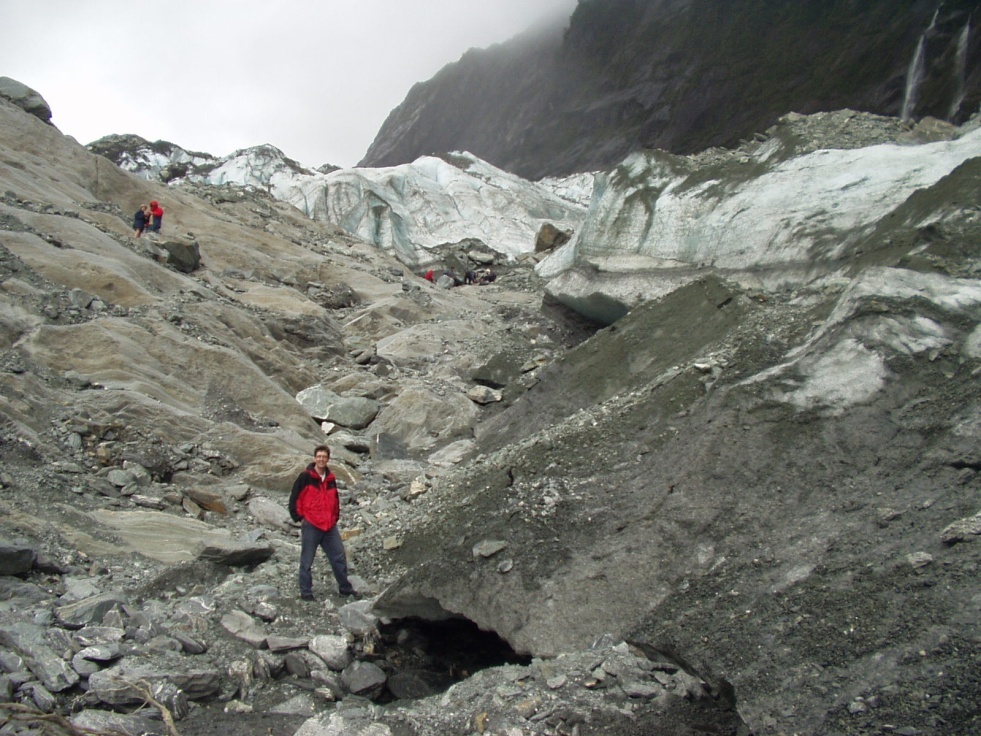 Ben van der Pluijm
					Bruce R. Clark Professor of Geology
					Professor of the Environment
					Director Global Change Program
					www.globalchange.umich.edu/Ben
					vdpluijm@umich.edu or globalchange@umich.edu 



Research: Structural Geology
field areas: the northern Appalachians, the USA continental interior, North and South America’s Grenville, northern Spain’s Cantabria, East African Rift, US-Canadian Rockies, San Andreas (CA) and Alpine (NZ) faults. 
topical areas: brittle and ductile faults, deep-crustal architecture, fault gouge and pseudotachylyte, intraplate stresses, oroclines, clay microstructures and textures, magnetic anisotropy, X-ray goniometry, paleomagnetism, geochronology, physical oceanography
Teaching
Interdisciplinary undergraduate teaching (Global Change), Environmental Geology, concentrator and graduate level specialty classes, IT-supported classroom education (GeoPocket), IT-supported field-based education (GeoPad).
1
[Speaker Notes: Franz Josef glacier in NZ]
The Universe and Stuff (start of term)
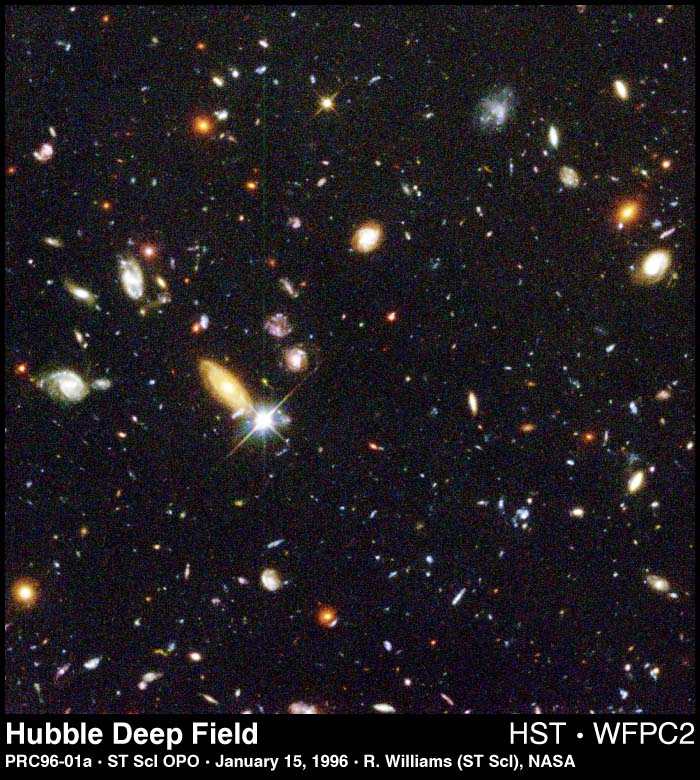 We discuss ....

Evidence and age of the Big Bang 
About electromagnetic radiation (“light”)
Fundamentals of energy 

Matter (elements)

Solar system and Early History of Earth
World of Hazards (end of term)
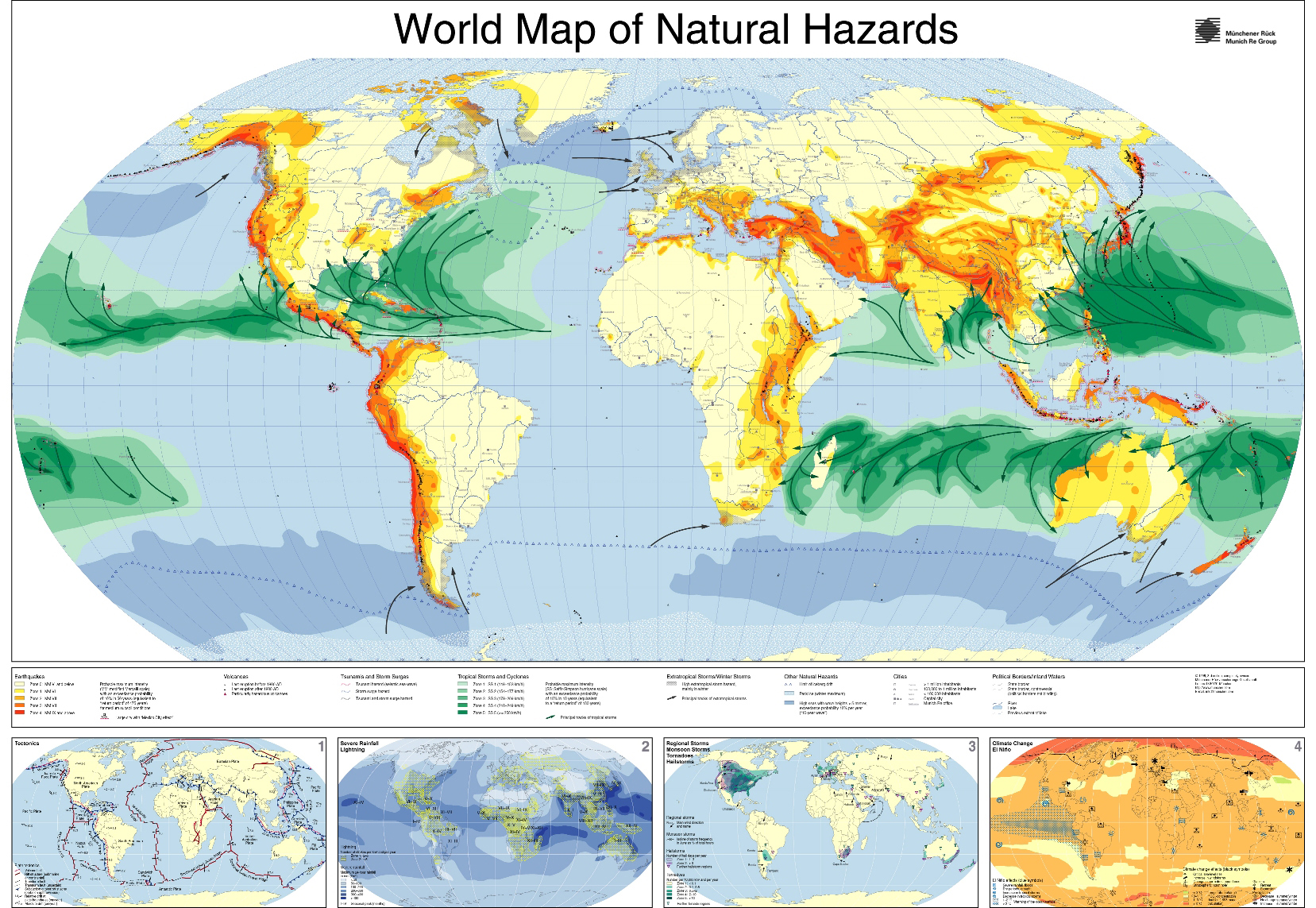 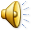 http://www.munichre.com/
Global Change Curriculum and Minor
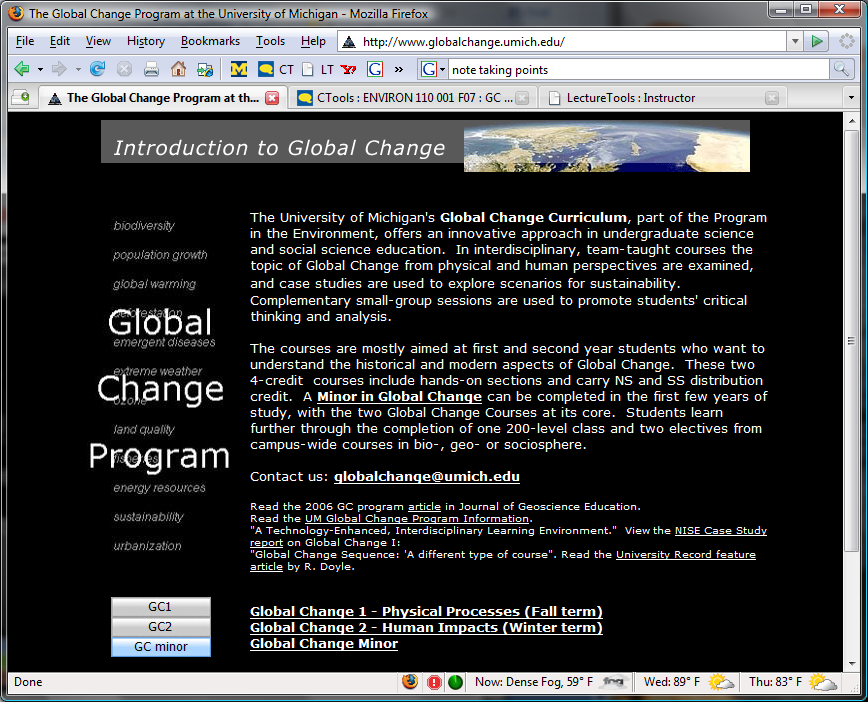 http://www.globalchange.umich.edu/
4
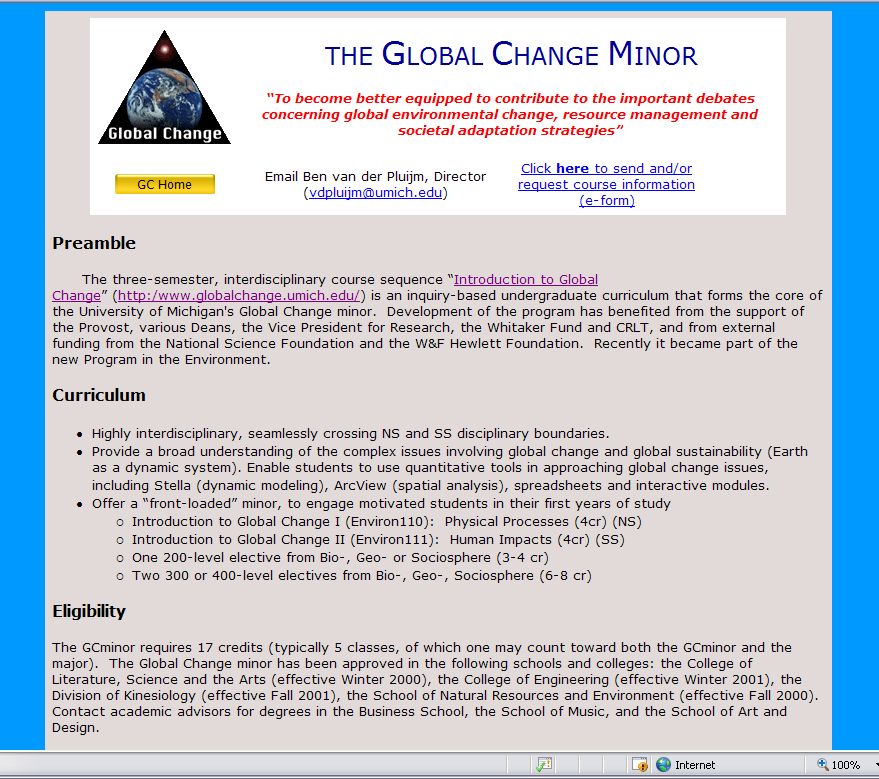 5
The GC2 Wheel of Lectures (Winter Semester)
How to read this slide: Clockwise from the “midnight” position:
 
1) First three basic Conceptual & Chronological Units preparing us to think about broad issues of past, present and future

2) The heart of the course is four theme-driven modules on relatively recent past and present issues: colonialism, energy, climate, and conservation

3) We conclude with a future-oriented series of lectures on global trends, including health
Energy past, 
Present,
and policy
(VDP)3/5,
3/7.3/9
DA=David Allan
TG=Tom Gladwin
RH=Rebecca Hardin
VDP=Ben van der Pluijm
[Speaker Notes: Faculty, not wheel spins]
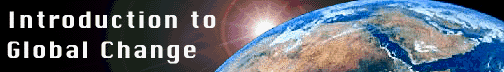 Interdisciplinary, Natural and Social Science Curriculumexamining Dimensions of Global Change
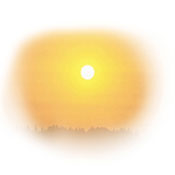 “To become better equipped to contribute to the important debates concerning global environmental change, resource management and societal adaptation strategies.”